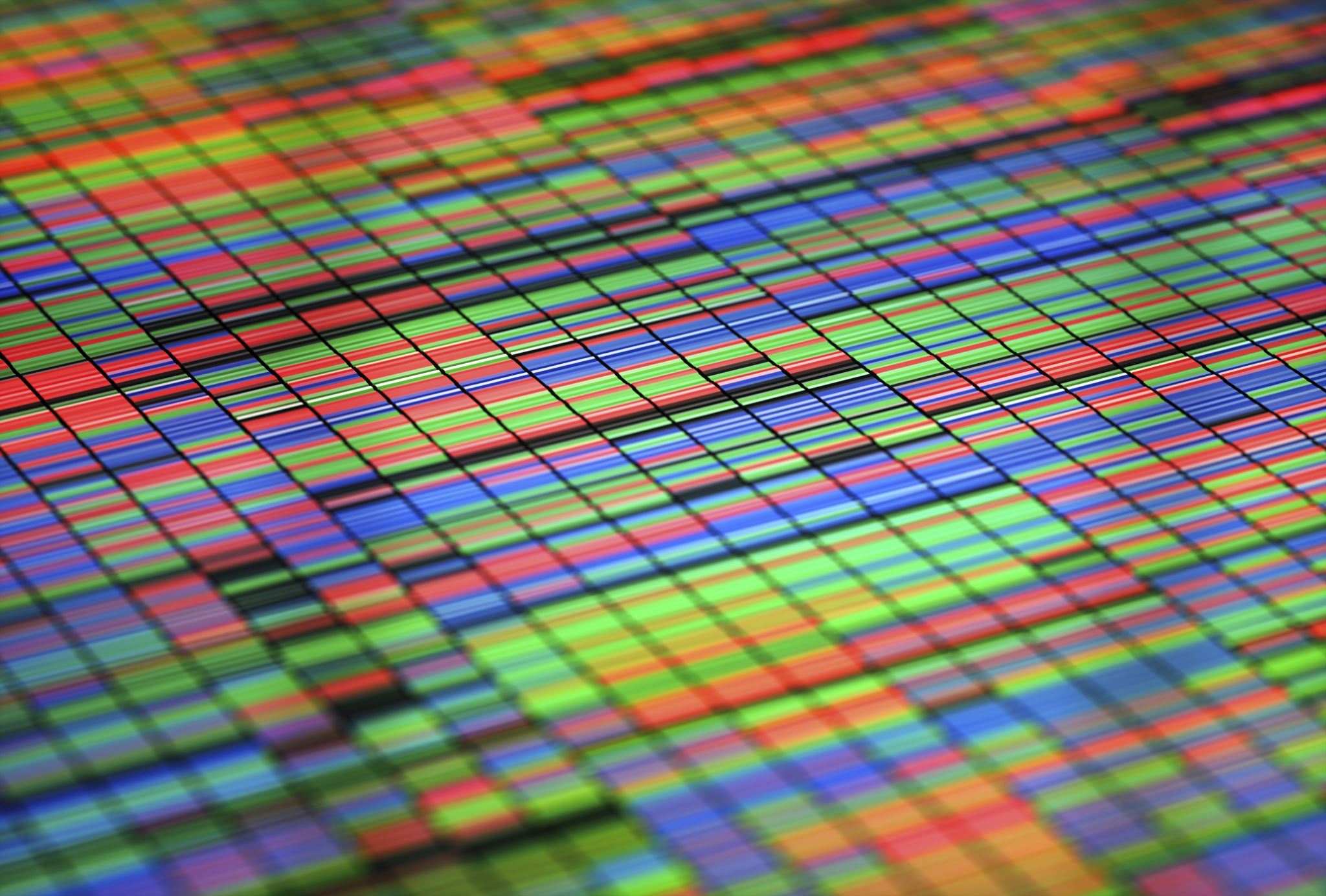 media policy perspective
Pertemuan ke-2

Septiawan Santana K.
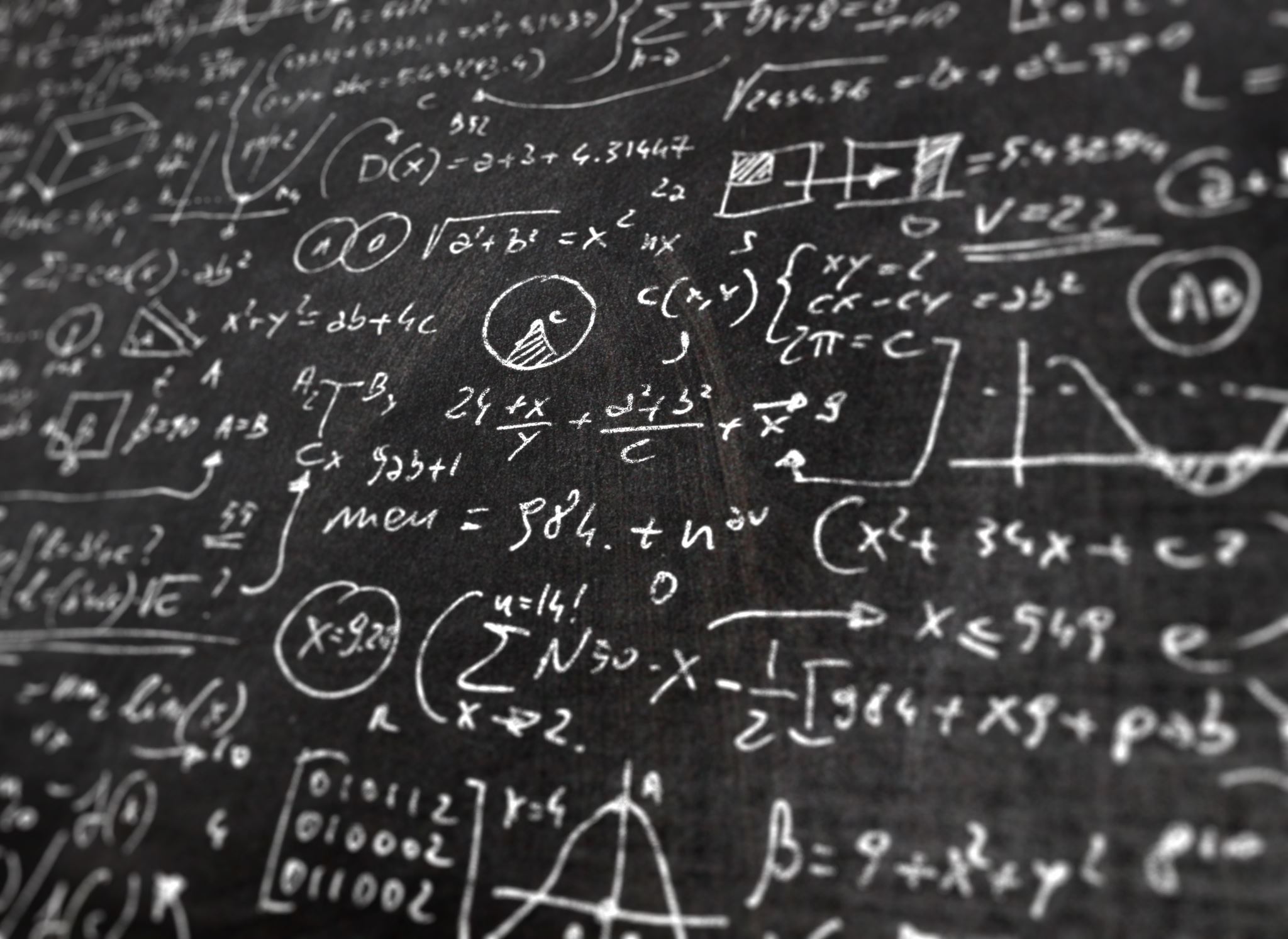 Understanding Media Policy: Some Theoretical Perspectives 

Students can find out about media policy perspective. 

Rujukan:
Nugroho, Yanwar dkk. 2012. Memetakan Kebijakan Media di Indonesia. CIPG (Bab 2)
Read the rules
2.1. Media: Sebuah Locus Publicus
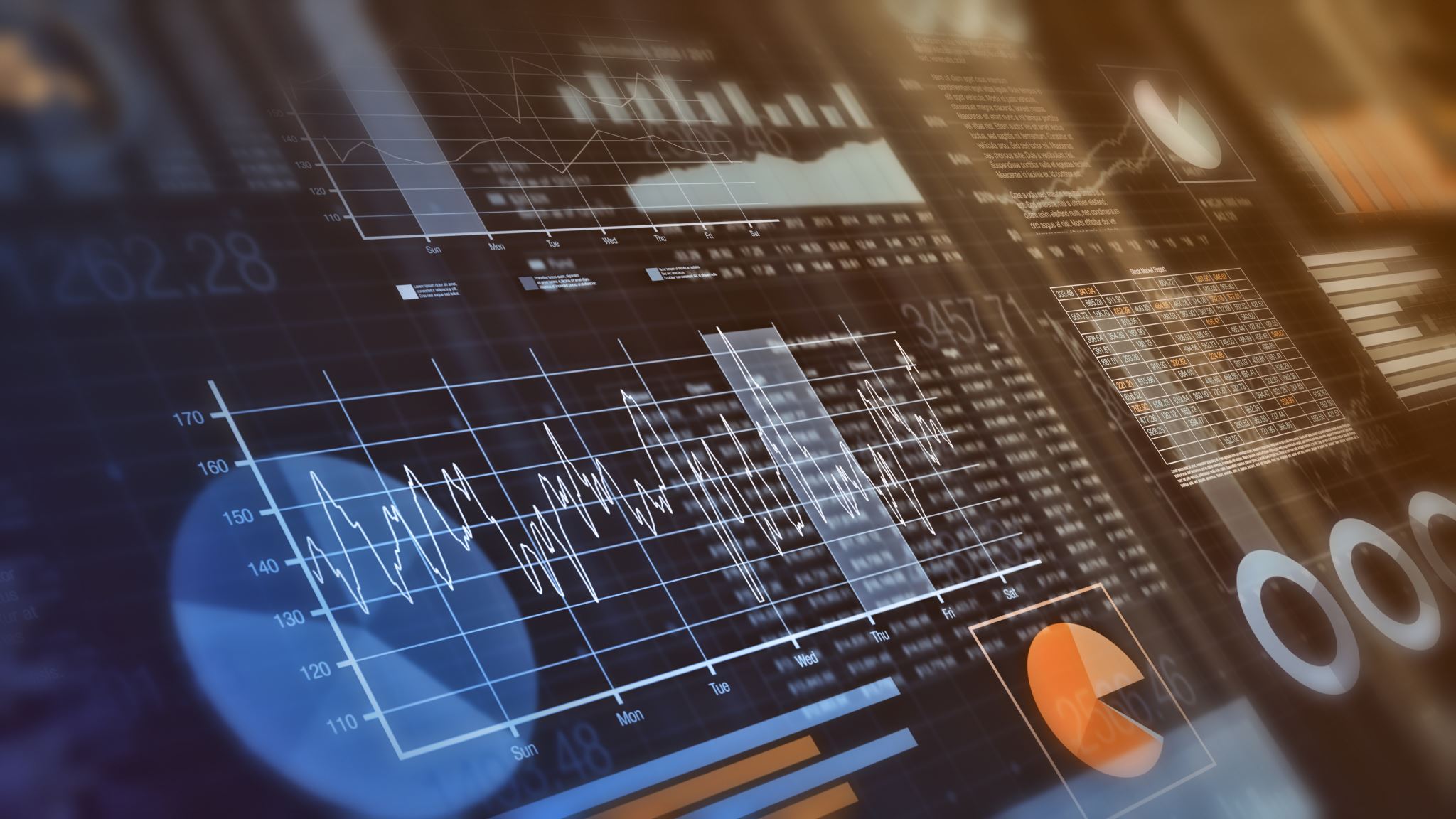 2.1. Media: Sebuah Locus Publicus
Saluran ‘komunikasi yang tidak terdistorsi’ (1984) sangat penting sebagai sarana emansipatoris untuk berpartisipasi dalam ranah publik (1989) di mana seseorang bisa berinteraksi dengan masyarakat secara luas.
Media harus menjalankan raison d’etre (alasan keberadaannya): 
mereka harus mempertahankan karakter dan fungsi publiknya: 
memediasi hubungan antara kepentingan individu dan kepentingan masyarakat umum, antara masyarakat dan negara.
2.1. Media: Sebuah Locus Publicus
Dalam perkembangannya, media telah menjadi alat untuk mengarahkan opini public. Terlihat dalam tiga tendensi berikut:

Satu, bagaimana media modern—dari surat kabar hingga televisi, dari radio hingga portal berita—jelas-jelas merepresentasi posisi ideologi tertentu.
media tidak mampu mendidik masyarakat untuk menerima perbedaan ideologi dan justru memupuk kebencian serta konfrontasi terhadap pihak-pihak yang memiliki pandangan politik yang berbeda.
2.1. Media: Sebuah Locus Publicus
2.1. Media: Sebuah Locus Publicus
Dua, media tak lagi berperan sebagai mediator.
mereka tidak menghubungkan masyarakat dengan negara.
 Dengan menyajikan konten ‘berselera rendah’ dan tidak mendidik, media tidak menyediakan ranah yang sehat bagi masyarakat untuk mengemukakan wacana publik demi perbaikan kehidupan bermasyarakat.
Dua, media tak lagi berperan sebagai mediator.
mereka tidak menghubungkan masyarakat dengan negara.
 Dengan menyajikan konten ‘berselera rendah’ dan tidak mendidik, media tidak menyediakan ranah yang sehat bagi masyarakat untuk mengemukakan wacana publik demi perbaikan kehidupan bermasyarakat.
2.1. Media: Sebuah Locus Publicus
2.2. Kebijakan publik: Menjaga Kepentingan Publik dan Bonum Commune
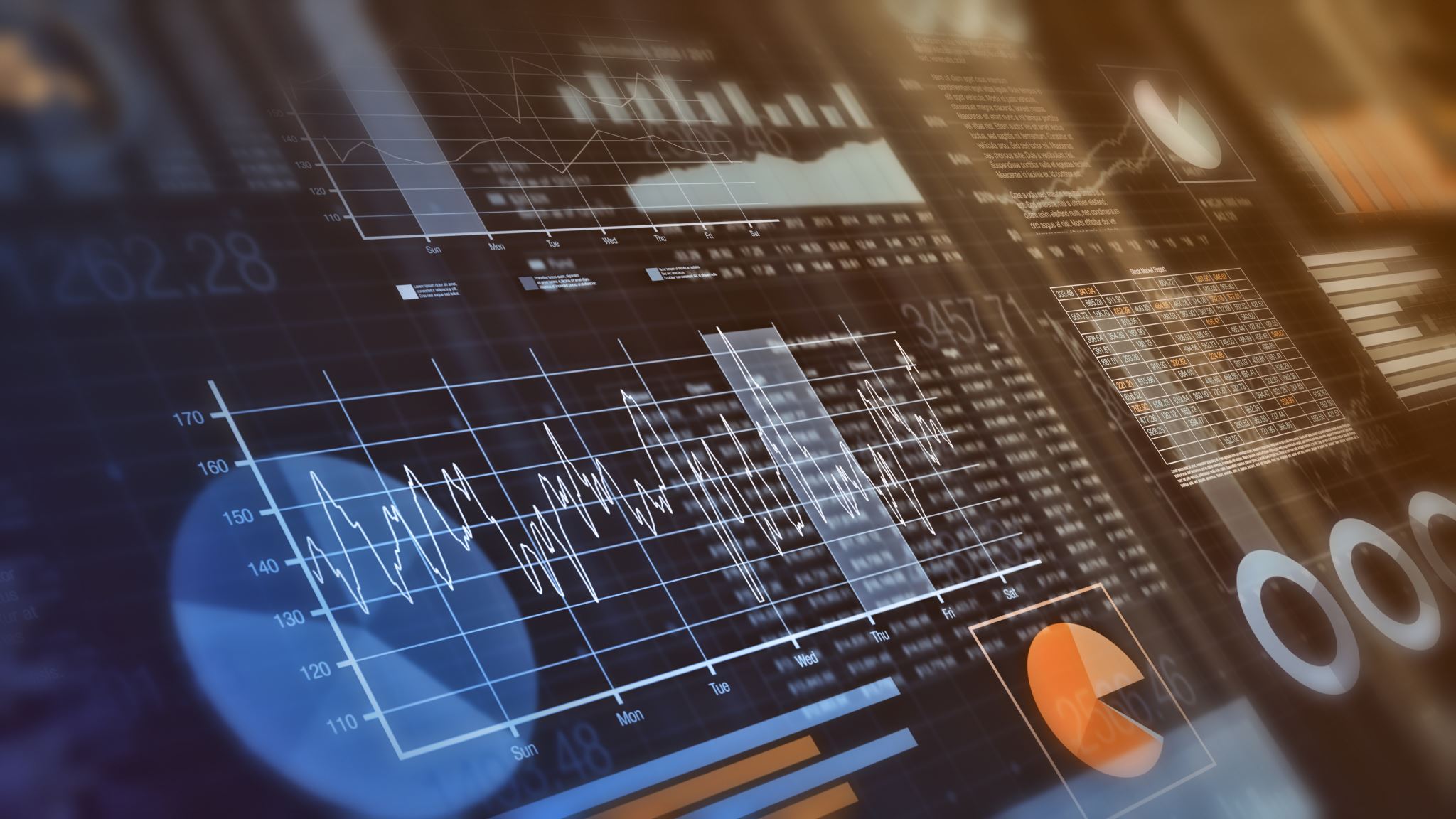 Kebijakan publik adalah hal-hal yang diimplementasikan oleh badan-badan publik
sebuah jalur tindakan yang diadopsi dan dijalankan oleh agen publik, seperti pemerintah (Parsons, 1995). 
studi mengenai bagaimana kebijakan publik, dalam bentuk regulasi pemerintah, seperti undang-undang, dekrit, dan sebagainya dibuat dan diimplementasikan.
2.2. Kebijakan publik: Menjaga Kepentingan Publik dan Bonum Commune
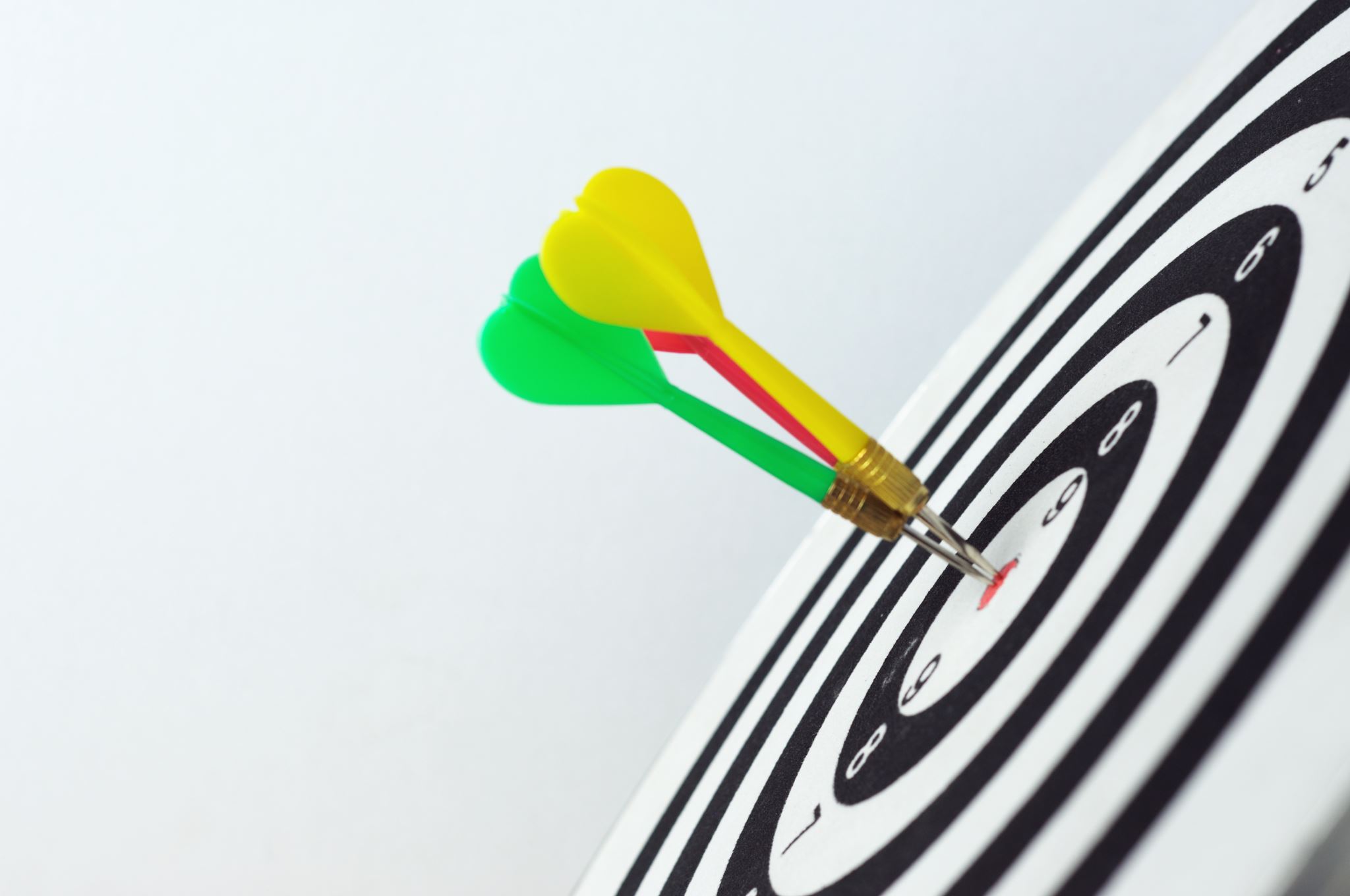 Tiga sudut pandang. 
Pertama, paradigma pembuatan dan implementasi kebijakan publik yang bertahap (Lindblom dan Woodhouse, 1993), yang dicirikan dengan sifat substantif, berproses, deskriptif, dan objektif. 
Kedua, paradigma rasionalis, yang memiliki ciri-ciri teoretis, efektif, preskriptif/ menentukan, dan normatif. 
Ketiga, perencanaan strategis, yang sedikit mengkombinasikan kelebihan dari dua paradigma sebelumnya dan menghindari kekurangannya.
2.2. Kebijakan publik: Menjaga Kepentingan Publik dan Bonum Commune
2.2. Kebijakan publik: Menjaga Kepentingan Publik dan Bonum Commune
2.3. Kebijakan Media: Harapan dan Ancamanapa itu kebijakan media, bagaimana pemahaman atas kebijakan ini akan membantu kitaapa yang telah terjadi di Indonesia.
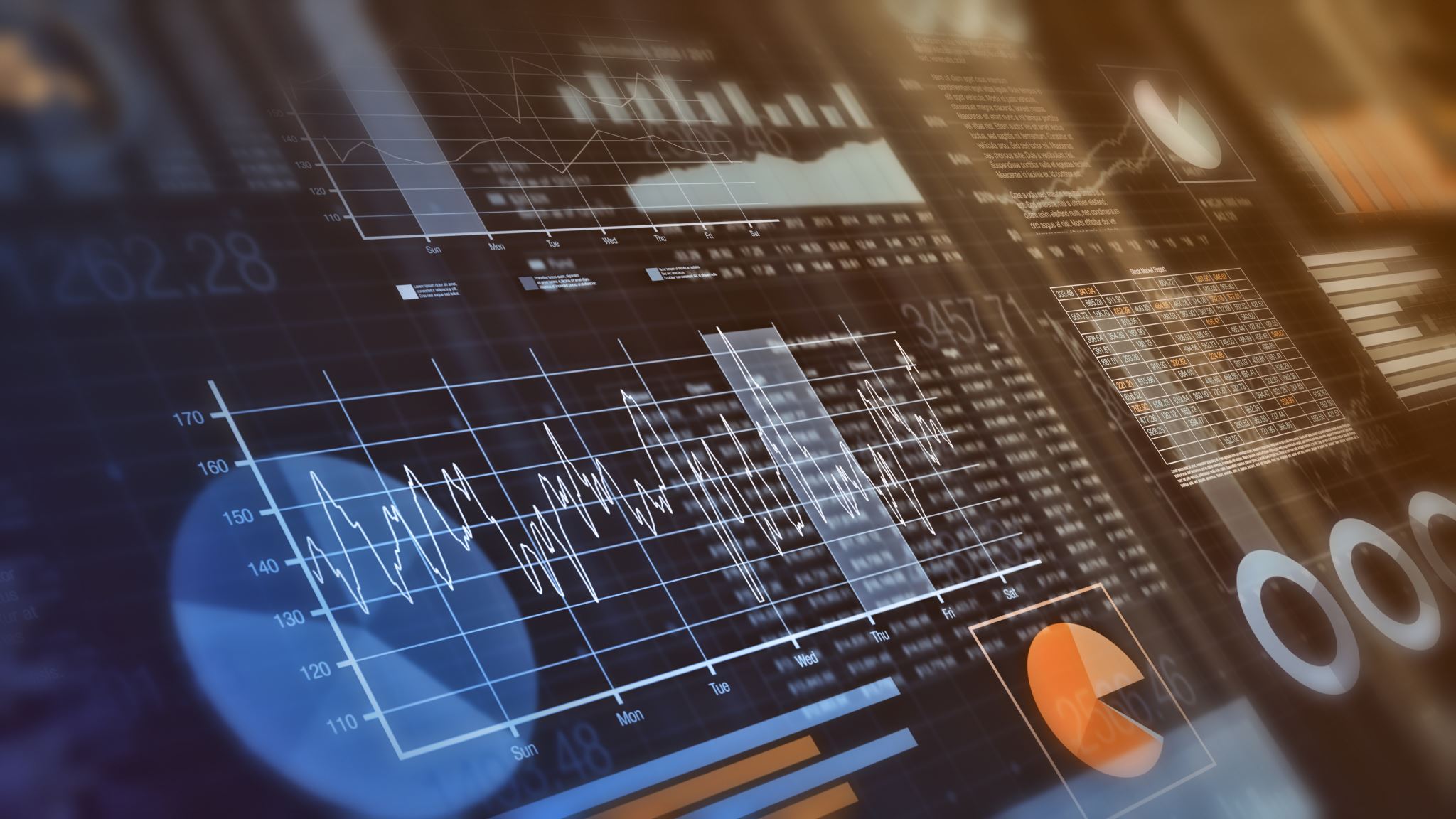 2.3. Kebijakan Media: Harapan dan Ancaman
2.3. Kebijakan Media: Harapan dan Ancaman
2.3. Kebijakan Media: Harapan dan Ancaman
2.4. Menganalisis Kebijakan Media: Sebuah Kerangka Investigasi Sederhana
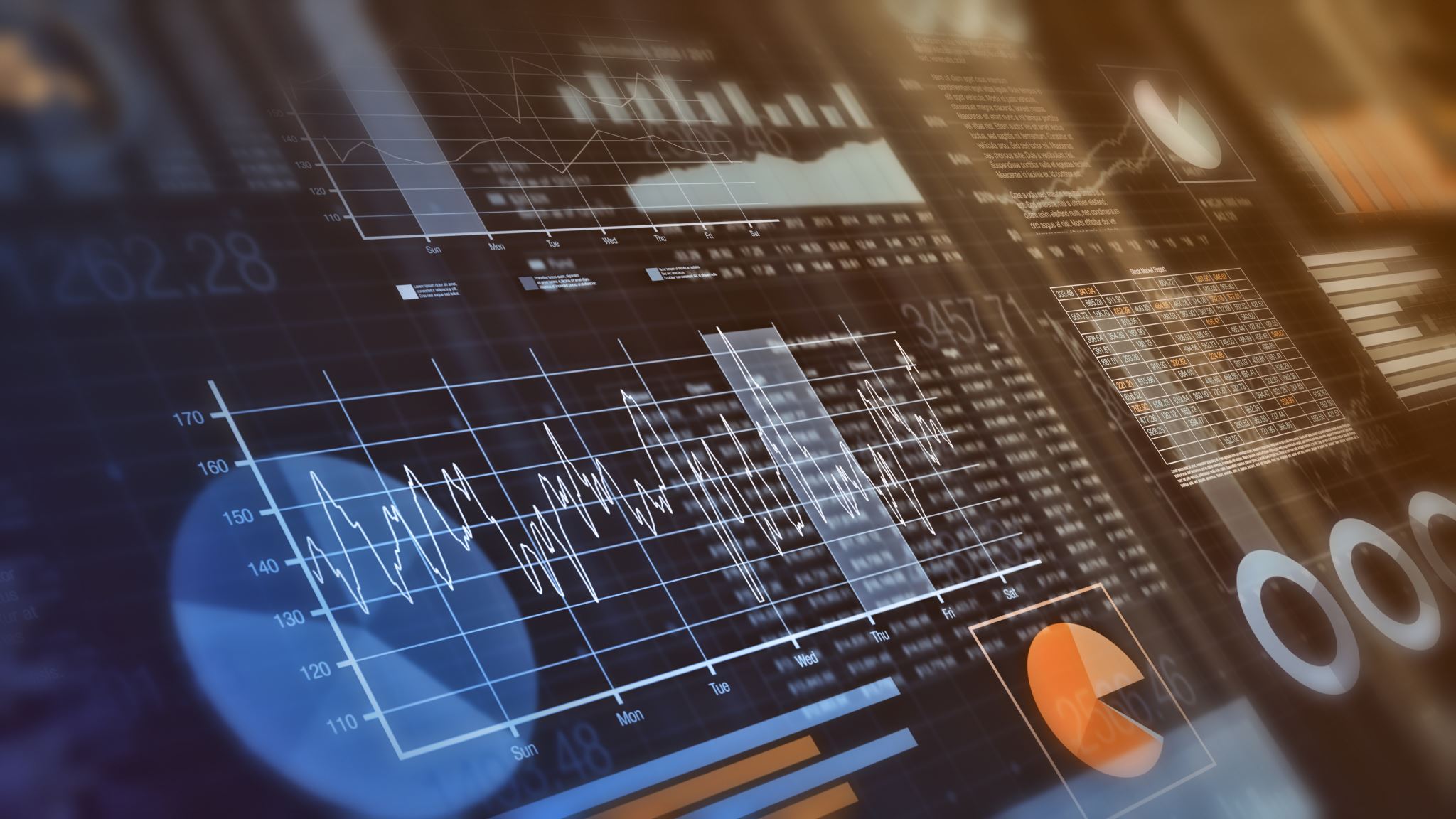 2.4. Menganalisis Kebijakan Media: Sebuah Kerangka Investigasi Sederhana
Terima Kasih
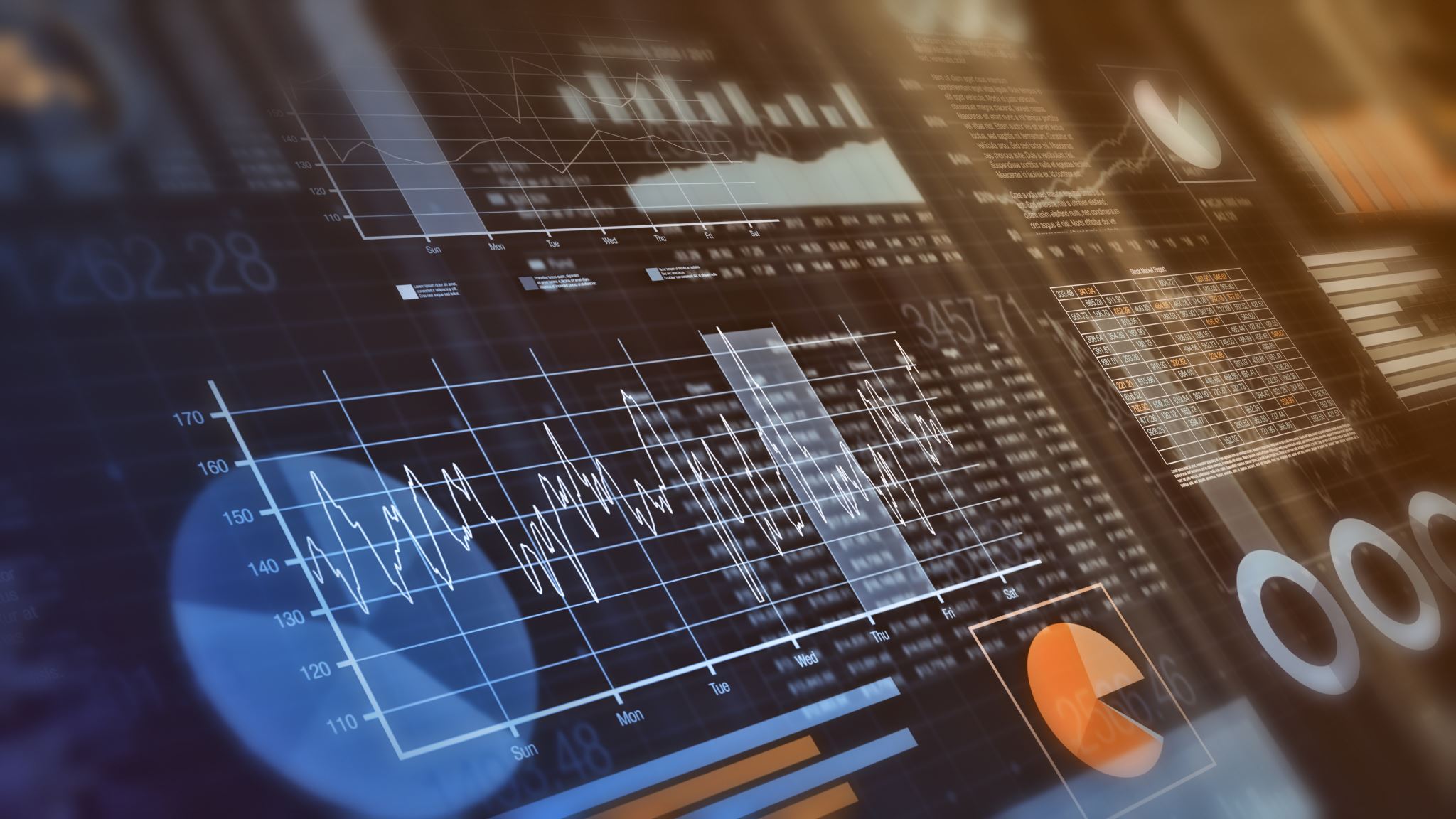